APG Senior Leadership Cohort Program 2015
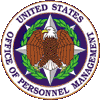 Book Presentation
“Visual Leaders”
Leadership Book Review
Visual Leaders:  New Tools for Visioning, Management, & Organization Change

Author:  David Sibbet
Key Messages from this Book
Visualization is a critical part of leadership excellence especially in the modern work environment
We, as leaders, should leverage visualization tools to:
Create alignment and ownership
Think big picture
Remember our plans - Important for the older folks ;)
Show how the individuals within an organization can influence strategy and planning
“A picture is worth a thousand words”
[Speaker Notes: This book is very tactical in the sense it describes tools and methods to develop strategy and influence planning.
Far too often we are “worded” to death.  The use of visual tools overcomes communication barriers and allows individuals to speak a common visual language.]
Visual Story Telling
Visual Story Telling
Who are You?
Black-Pen
Yellow-Pen
Red-Pen
[Speaker Notes: BP – Can’t resist drawing and sketching when charts and whiteboards are available
YP – Can’t resist highlighting and commenting on others’ drawings
RP – Gets annoyed at simple drawings of complex subjects]
Seven Essential Tools for Visual Leaders
Metaphors and Models
Visual Meetings
Graphic Templates
Decision Rooms
Roadmaps & Visual Plans
Graphic Storymaps
Video & Virtual Visuals
[Speaker Notes: 1 – comparing new/unknown with known/familiar
2 – exactly what we did Tuesday…captures thoughts/statements
3 – standard templates to organize thougths
4 – Seeing the forest AND the trees….immersing the team in a visual environment
5 – visualizing the path forward
6 – relates to #2; organizational dialogue
7 – smartphones and digital visualization]
Quotes I Would Like To Share
Nothing is as engaging as acknowledging what people are saying by writing it down and drawing out the metaphors and models that shape their ideas
Visual tools provide the important complement to our fundamental strorytelling nature….
What This Book Meant To Me
New role as Division Chief
Influence organizational change
Influence strategy
New Senior Level Initiatives
Highly “visual” intensive effort